Bài 2. Phân số bằng nhau
I. Lý thuyết
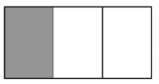 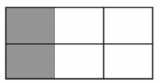 Nhận xét :  1 . 6 = 3 . 2  (= 6)
Ta cũng có
và nhận thấy 5 . 12 = 10 . 6  (= 60)
Định nghĩa : 
Hai phân số      và      gọi là bằng nhau nếu a . d = b . c
Ví dụ 1.
vì (–3).(–8) = 4.6  (= 24)
vì 3.7 ≠ 5.(–4)
(Trong hai tích có một tích dương, một tích âm)
Ví dụ 2. Tìm số nguyên x, biết
Giải : Vì             nên x . 28 = 4 . 21.
Suy ra
II. Bài tập
Bài 1. Các cặp PS sau đây có bằng nhau không ?
vì 1 . 12 = 4 . 3  (=12).
vì 4 . 9 ≠ 3.(– 12).
vì (–3).(–15) = 5 . 9  (=45).
Bài 2. Tìm số nguyên x, biết :
a) Vì                  nên  x . 30 = 10 . (–18)
Suy ra
b) Vì                  nên  2 . 14 =  x . 7
Suy ra
c) Vì                  nên  4 . x = 5 . (–12)
Suy ra
Bài 3. Cho hai số nguyên a và b (b ≠ 0). Chứng tỏ rằng 
các cặp phân số sau đây luôn bằng nhau :
Giải :
vì a . b = (–b).(–a)   (= ab).
vì (–a) . b = (–b) . a   (= –ab).
Áp dụng : 
Viết mỗi PS sau thành một PS bằng nó và có mẫu dương :
Giải :
Các PS được viết lại là :
Bài 4. Lập các cặp PS bằng nhau từ đẳng thức sau :
(–2) . 14 = 4 . (–7)
Giải :
Ta lập được các cặp PS bằng nhau sau :
Bài 5. Tìm các số nguyên x, y, biết :
Gợi ý :
Ta có  x . y = 2 . 3 = 6.
BTVNB6,7,8,9,10 – SGK (tr8)